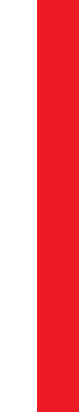 Work sheet results #1.Ecological awareness
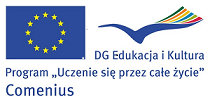 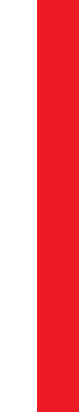 Give 3 causes, which may encourage to use  the alternative energy.
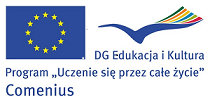 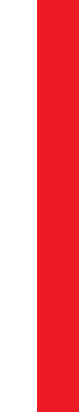 Give 5 alternative energy sources that you know.
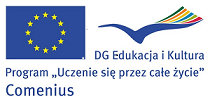 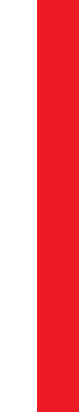 What kind of energetics we should develop in Poland?
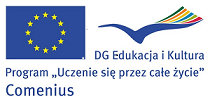 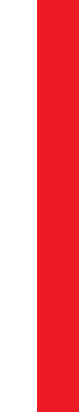 Students’ reasons – answers about choosing water energy
No pollution of natural habitat
It can be installed on small watercourses 
Free material
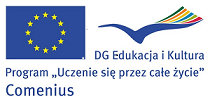 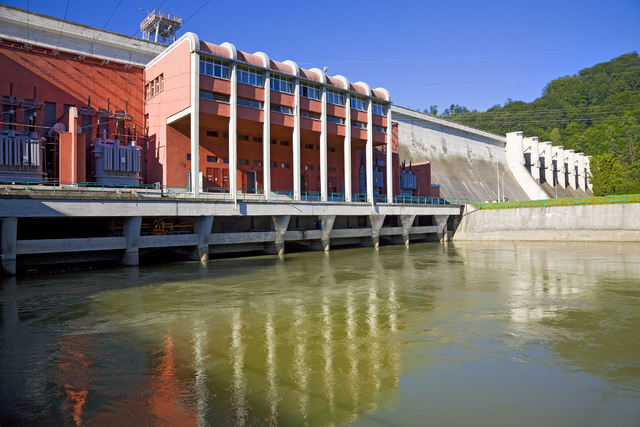 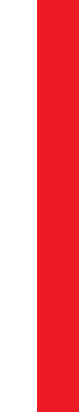 Students’ reasons – answers about choosing wind energy
Prevent the global warming
High wind frequency in Poland
Cheap investment
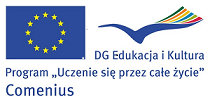 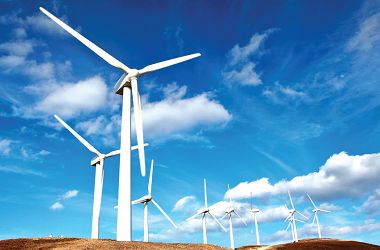 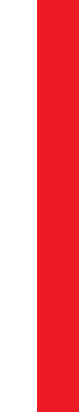 Students’ reasons – answers about choosing sun energy
Profitablity
Inexhaustible energy source
Low cost of solar panels montage
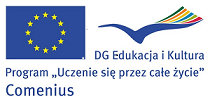 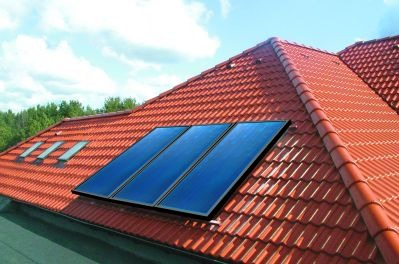 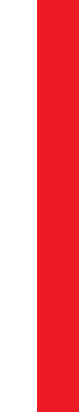 Students’ reasons – answers about choosing nuclear energy
Energetical safety
High performance
No air pollution
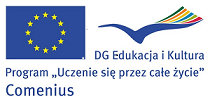 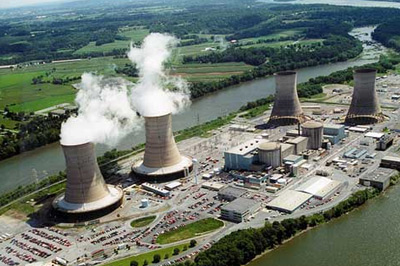 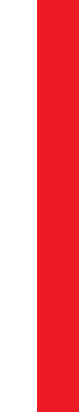 Students’ reasons – answers about choosing geothermal energy
Favorable habitat conditions
High temperature of Polish geothermal waters
Free material
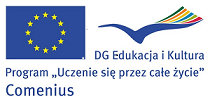 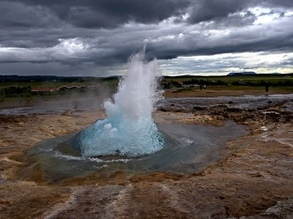 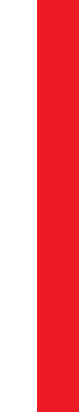 What kind of energy can be used in your Town/ House?
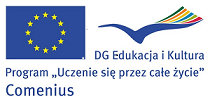 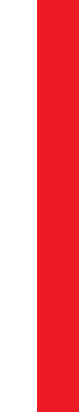 Reasons of selecting– Sun energy
possible montage on a roof 
Easy montage
Savings in households
Low costs of investment
No air pollution
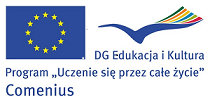 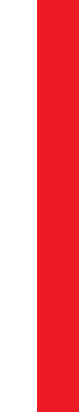 Reasons of selecting – Wind Energy
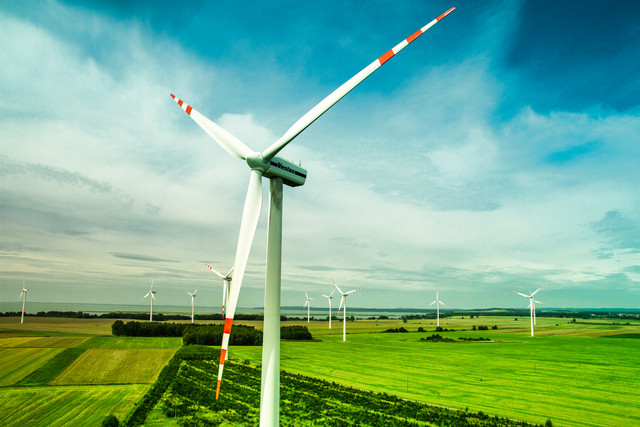 Good natural conditions in Silesia
Low cost of investment 
Free energy source
Savings for community 
No air pollution
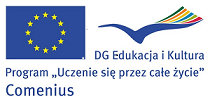